Initial comments on draft IRP 2018
Presented to Portfolio Committee on Energy
Parliament of South Africa 
17 October 2018
by Energy Research Centre at UCT
Prof Harald Winkler 
Ms Jesse Burton
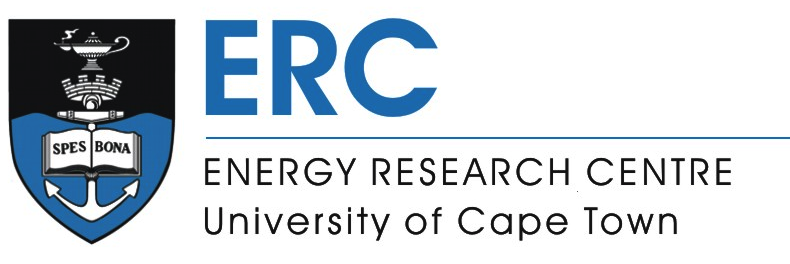 Introduction
Welcome opportunity to comment, based on published and ongoing research 
Return to evidence-based planning  - better than ‘base case’ in 2016 or 2010 official plan
Can engage on technical details – which matter!
What is an IRP and what should it be?
Start with delivery of energy services – should not be just a supply-side plan
Rapid change in energy sector: broader view, e.g. 
Disruptive technologies
Electrification of transport
Social objectives 
Other gaps, notably just transition
Demand projections continue to be too high
Have consistently been substantially higher than actual (Figure 3!) 
So why then repeat the mistake? (Figure 7) 
even lower projection likely to be higher than actual (1.33% GDP growth vs recession) 
at least monitor 
Use scenarios that explore full range of uncertainty
Risk of over- and under-building are both costly to economy and society 
Value of modular, flexible supply options
Demand-side management
Only in glossary! 
Not in draft IRP
Nor CSIR forecasts for electricity demand
A true IRP assesses supply and demand-side options consistently
Context: generation surplus
[Speaker Notes: 50TWhs – almost a Medupi and Kusile worth of overestimation


-7,2% between 2007 and 2017
And -10% of industrial demand
Rouhgly 5GW oversupply
Seeming reserve margin of 39% last year BUT ongoing failures at coal plants means we are running OCGTs (25% of plant unavailable)
This is due to aged fleet, run hard, and ongoing maintennace issues as cash gets swept into new build pogramme

In short, even worse tha this graph shows – we are overbuilding a whole power station too much capacity
Driven by massive tariff increases = 350% in real terms over the past decacde]
Distributed generation
Good to see: 
embedded generation, including SSEG 
fuel switching 
But also should look at NPC energy paper on broader  shifts to decentralized systems 
physically (generation much more distributed, with smart grids, ‘modular, robust and sustainable energy investment’)
politically (from a few big central producers to many prosumers)
different role for municipal electricity supply departments – changes in identity, role, revenue base
Coal
Draft IRP does signal shift away from coal – in long term to 20%
Energy policy since 1998! 
But then adds 1000 MW of coal (Independent Power Producers, coal IPPs)
Coal IPPs add costs and greenhouse gas emissions (Ireland & Burton 2018)
Adds system costs to meet low-PPD of R27.9 billion  
Even in best-case for coal, emissions would undo effects of carbon tax
Managed decline is needed to protect the livelihoods of workers and communities in coal areas
Coal IPPs raise costs
Decommissioning should be endogenous, not an arbitrary 50 years
Draft IRP decommission 12 GW coal plant by 2030 
Basis an arbitrary 50- year life-span
Better approach: 
Endogenous (retire when uneconomic to run)
Risks to coal supply by station (see Burton, Caetano & McCall, Table 2)
Climate change mitigation  add no new coal in final IRP
Global coal context  2050 phaseout
Modeling pathways that never exceed 1.5°C means steep decline in use of coal: by 2050 “close to 0% (0–2%) of electricity (high confidence)”
“share from coal decreases to 1–7%” of total primary energy by 2050
Global final energy demand
Source: IPCC (2018) global warming of 1.5 °C
[Speaker Notes: Source: IPCC (2018) global warming of 1.5 °C
 
Figure 2.19: (a) Global final energy, (b) direct CO2 emissions from the all energy demand sectors, (c) carbon intensity, and (d) structure of final energy (electricity, liquid fuel, coal, and biomass). The squares and circles indicate the IAM archetype pathways and diamonds the data of sectoral scenarios. The red dotted line indicates the 2010 level. H2DS: Higher-2°C, L2DS: Lower-2°C, 1.5DS-H: 1.5°C-high-OS, 1.5DS-L: 1.5°C-low-OS, 1.5DS = 1.5DS-OS: 1.5°C-consistent pathways with overshoot. Section 2.1 for descriptions. 
Final-energy demand is driven by demand in energy services for mobility, residential and commercial activities (buildings), and manufacturing. This heavily depends on assumptions about socio-economic futures as represented by the SSPs (Bauer et al., 2017) (see Sections 2.1, 2.3 and 2.5). The structure of this demand drives the composition of final energy use in terms of energy carriers (electricity, liquids, gases, solids, hydrogen etc.). 
Figure 2.19 shows the structure of global final energy demand in 2030 and 2050, indicating the trend toward electrification and fossil fuel usage reduction. This trend is more significant in 1.5°C pathways than 2°C pathways. Electrification continues throughout the second half of the century leading to a 3.5 to 6-fold increase in electricity demand (interquartile range; median 4.5) by the end of the century relative to today (Grubler et al., 2018; Luderer et al., 2018). Since the electricity sector is completely decarbonised by mid-century in 1.5°C pathways (see Figure 2.20), electrification is the primary means to decarbonize energy end-use sectors.]
Importing hydro-power – if political, then all the politics
Draft IRP adds 2500 MW of hydro in 2030
No analytical basis is offered
ERC model does not include power from Inga
Political? 
Cites “RSA-DRC treaty” 
then how to secure DR Congo and transmission lines?
Renewable energy is least cost and there is no rationale for annual build limits
Renewable energy (RE) is least-cost technology for electricity generation – acknowledged in draft IRP
… but then persists in imposing annual build constraints - no credible rationale. 
Removing build constraints on RE makes no significant difference up to 2030, but constrains the least-cost option after 2030
Better alternative to build limits would be improving temporal fidelity in dispatch modelling (Brinkman et al 2016 -NREL audit team) 
Assumes lower learning rates than seen in recent past: 
Draft IRP 26% for solar PV and 11 % for wind
CSIR Energy Centre: over four years, costs of solar PV dropped 83% and wind 59%
Managing electricity sector GHG emissions via carbon budgets
National carbon budget = area under PPD (‘peak, plateau and decline’) trajectory
Good to have a carbon budget approach, but 
5-year not 10-year budget – align to national carbon tax and carbon budget and international cycles 
Base on least cost mitigation analysis (Burton , Caetano & McCall 2018) and take into consideration the socio-economic implications 
Results in lower carbon budgets than in Table 2 of draft IRP 
Must show progression in ambition – aim at lower PPD now
5-year carbon budgets for electricity, draft IRP and least-cost analysis
Sources: Col 2 draft IRP (halved for 5 years), column 3 from SATIM Power(Burton et al. 2018) and 4th and 5th columns calculated
More rapid decarbonization of electricity is possible so electricity share of national carbon budget must decline
Draft IRP seems to assume fixed share of national carbon budget goes to  electricity sector
Research globally and in SA shows more rapid decarbonization is possible in electricity  sector than some others (next slide)
Socio-economic benefits
more jobs (Bischof-Niemz and Creamer, 2018) 
lower health burdens on poor communities, improved air and water quality
GHG emission by sector, 2015-2050, 2°C scenario
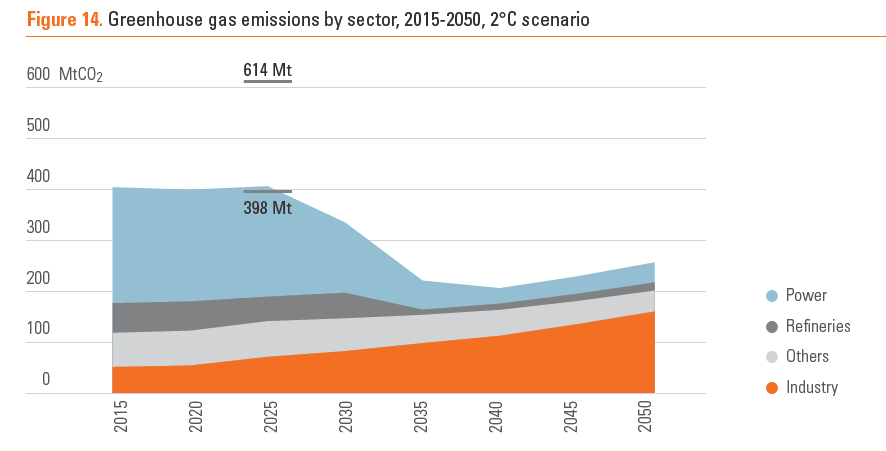 Socio-economic objectives
No economy-wide assessment of IRP scenarios
Prices
Just transition 
Jobs
Localisation
Time-frame: take a long-term perspective on short-term decision, and update every two years
IRP2010 went to 2030  20-year plan
Eight years later, same end date, a 12-year plan
Include 2050! 
Long-term perspective to inform
Decisions in short-term
Update every two years 
Use approach in 2013 update of IRP: what decision to take when, taking into account which factors
Adaptive management of  complex systems, rapid change and high degrees of uncertainty
Thank you!
Further details in initial written comments by ERC 
www.erc.uct.ac.za https://bit.ly/2A2sJO1  

Harald.Winkler@uct.ac.za 
Jesse.Burton@uct.ac.za
Gas – lots – but what fuel and technology? And which uses?
Draft IRP: new capacity from “gas/ diesel” of 11,930 MW in total
3,830 MW In 2018 
8,100 MW added between 2026-29
Very unclear about fuel and technologies 
How much diesel in OCGT? How much gas in CCGE or CC-GE  
Gas can help balance intermittency of solar PV and wind 
until storage is affordable 
Gas-to-liquid would be inefficient, rather compressed natural gas (CNG) in vehicles
Where would gas comes from? And what implications for GHG emissions ?
Natural gas from 
Shale gas fracking? 
Imported as liquefied natural gas (LNG)
ERC study on gas uptake showed Significant differences in price 
Inflection point between US$ 10 and 11 / Mbtu  (Merven, Marquard, Stone, McCall, Ahjum & Senatla 2017)
Minimum price assumed for LNG 
Below assume shale gas at lower prices
LNG has lower investment requirement - Floating storage regasification units (FSRU)
Estimates of shale gas decreased  (ASSAf 2016; Scholes, Lochner, Schreiner, Snyman-Van der Walt & de Jager 2016)  
and may be ‘over-mature’ (de Kock, Beukes, Adeniyi, Cole, Goetz, Geel & Ossa 2017)
Gas lower-GHG than coal at point of combustion
but risk of fugitive methane (Winkler, Altieri, Clarke, Garland, Kornelius & Meas 2016)
Current dynamics in the coal sector
Change in contracting model
Eskom coal contracts by type, 2000-2016
Authors’ calculations, from Eskom
(Burton, Caetano & McCall 2018)
Context: New coal cost and time overruns
[Speaker Notes: 2017 ZAR]
Falling costs of RE
[Speaker Notes: Arndt et al,

April 2016 zar]
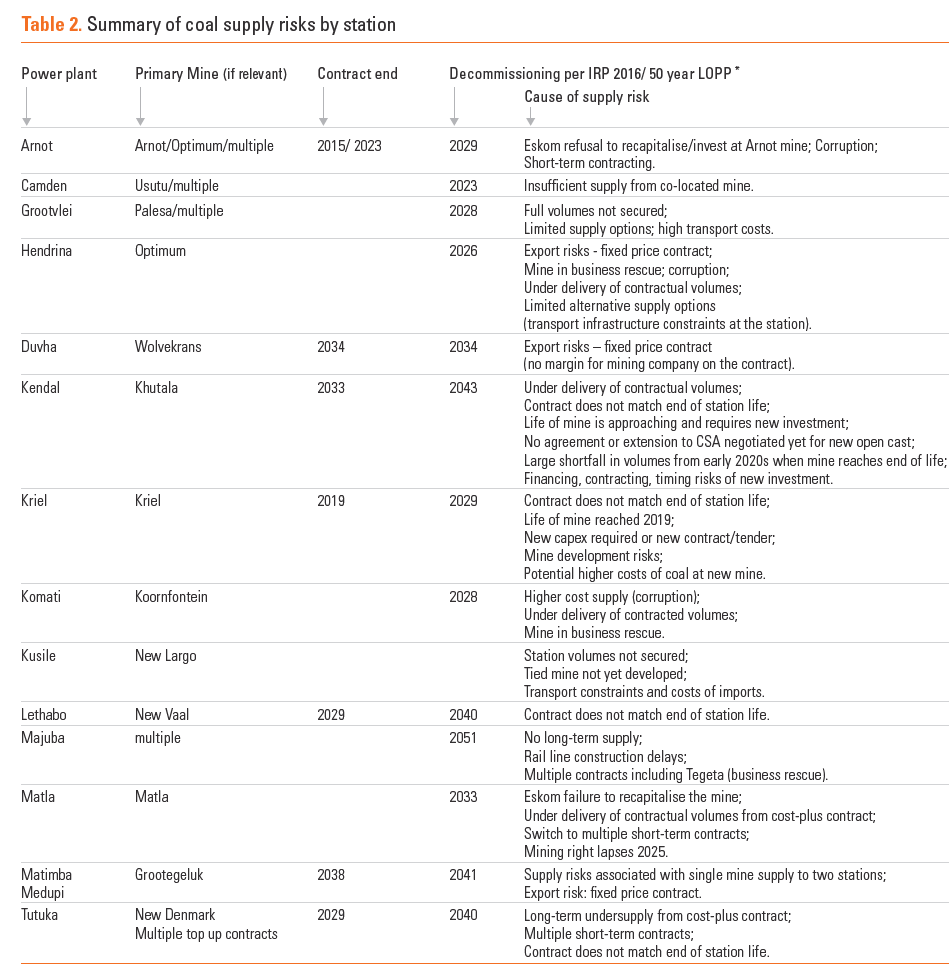